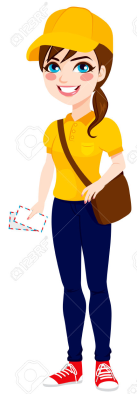 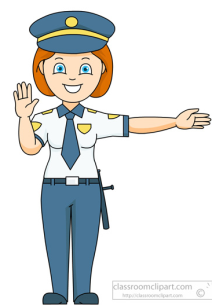 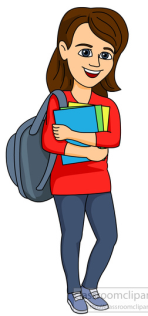 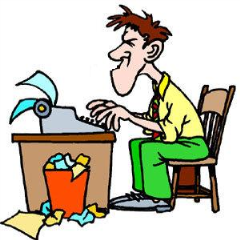 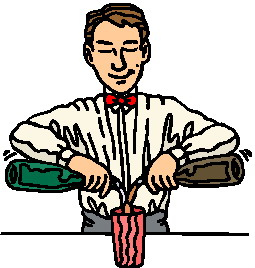 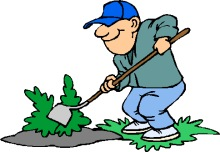 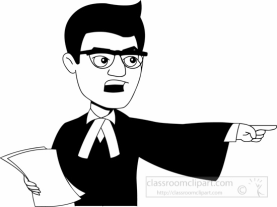 Urtzi
Edurne
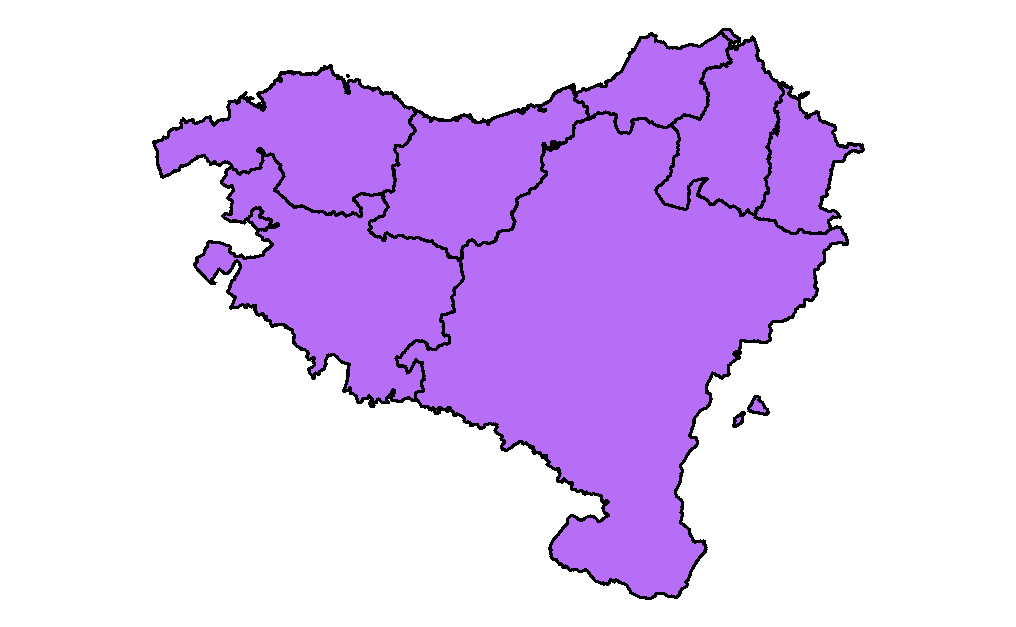 Nerea
Andere
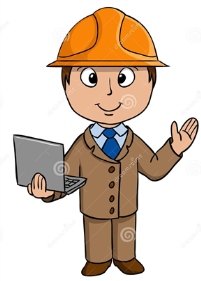 Patxi
Manex
Iñaki
Lapurdi
Behe Nafarroa
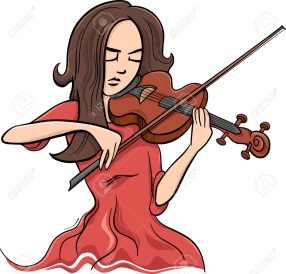 Bizkaia
Beñat
Zuberoa
Gipuzkoa
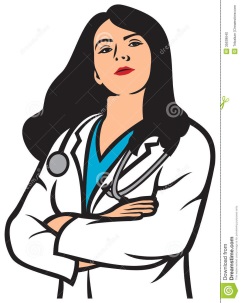 Araba
Nagore
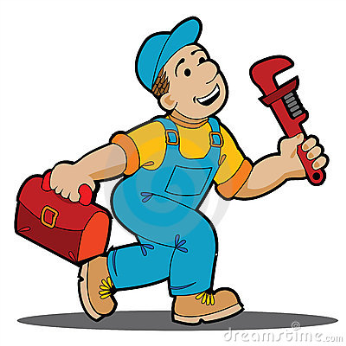 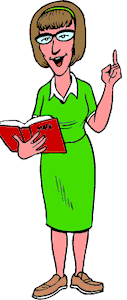 Nafarroa
Itxaro
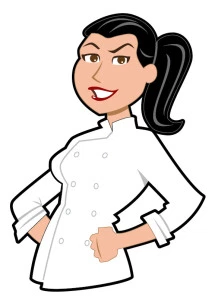 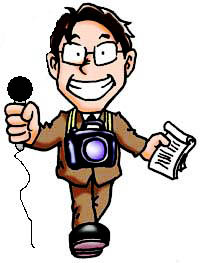 Aitor
Josune
June
Xabier